Взаимодействие с социальными партнерами – структурными подразделениями Южно-Уральской железной дороги – филиала ОАО «РЖД»
Социальные партнеры
Южно-Уральская дирекция управления движением;
Эксплуатационное локомотивное депо;
Сервисное локомотивное депо;
АО «ФПК»
Учебная практика
Кабинет АСУ
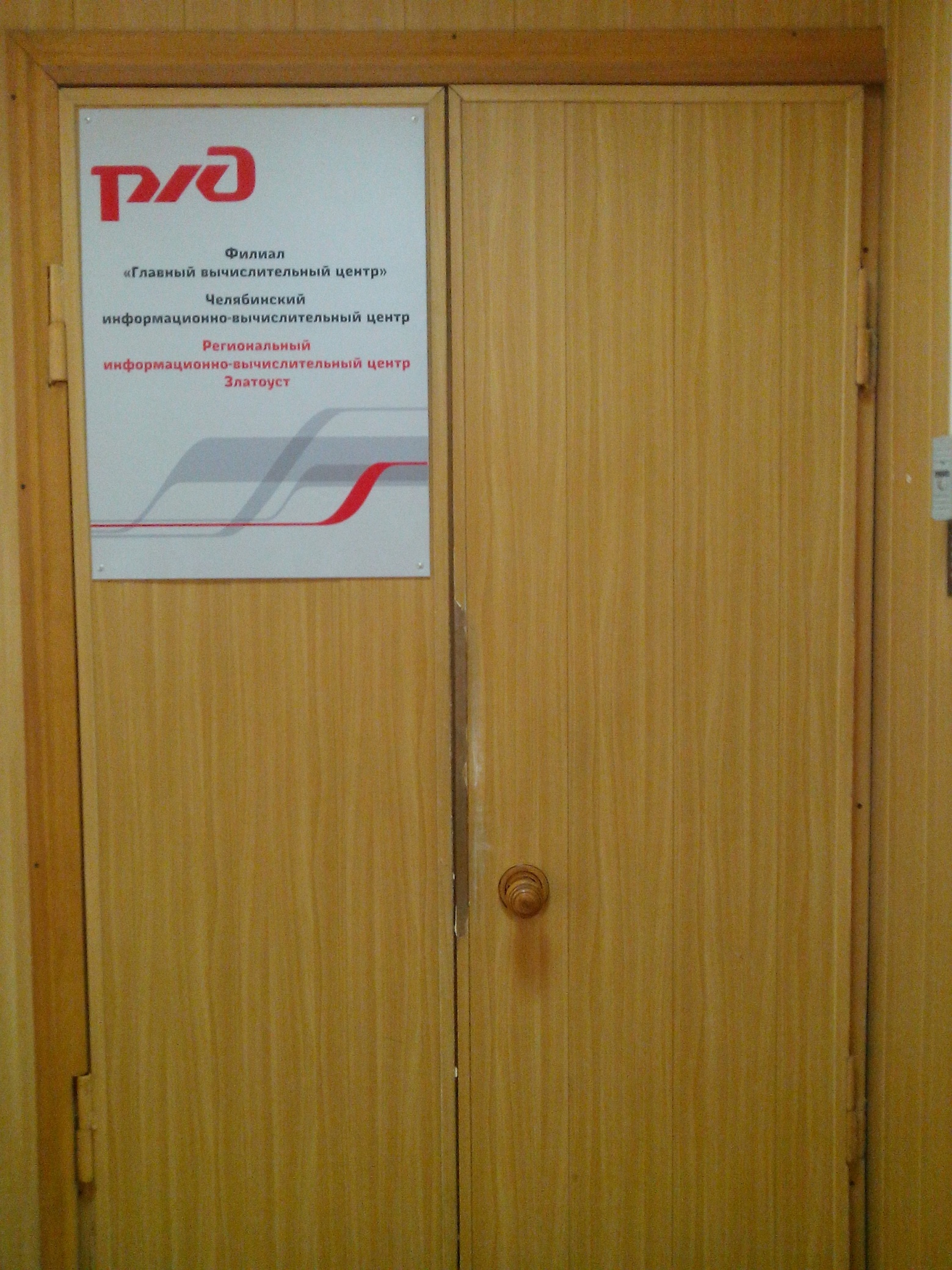 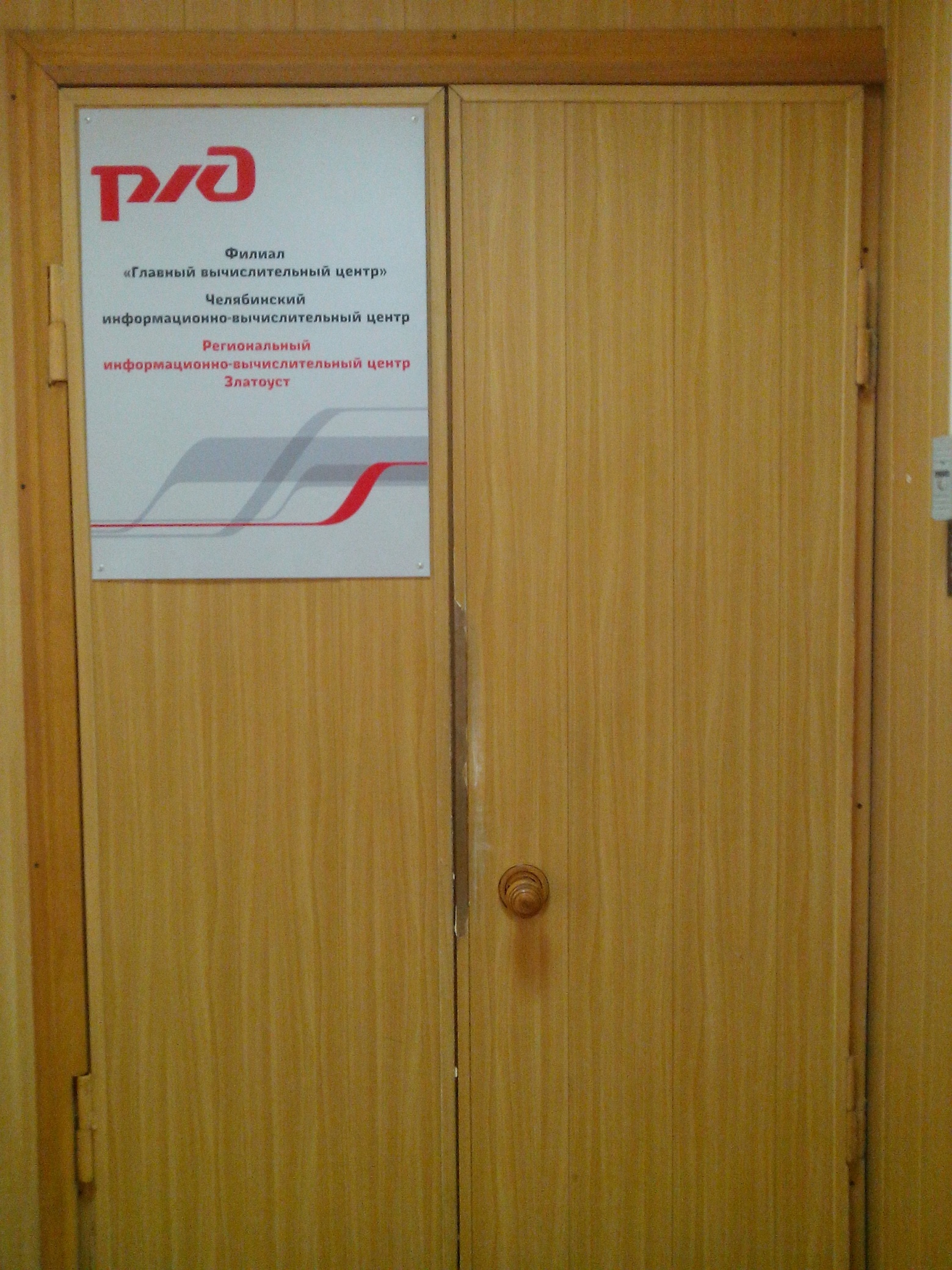 Электровоз-тренажер
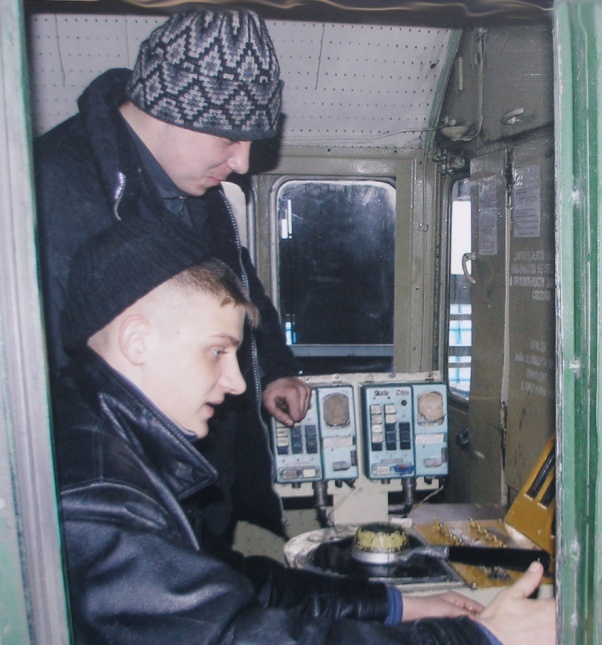 Учебный кабинет РИВЦ
Лупенкова Татьяна Владимировна
Производственная практика
Рабочее место приемосдатчика
Автоматизированная система оперативного управления перевозками (АСОУП)
Рабочее место дежурного по станции
Автоматизированная система ГИД «Урал»
Защита отчетов по практике
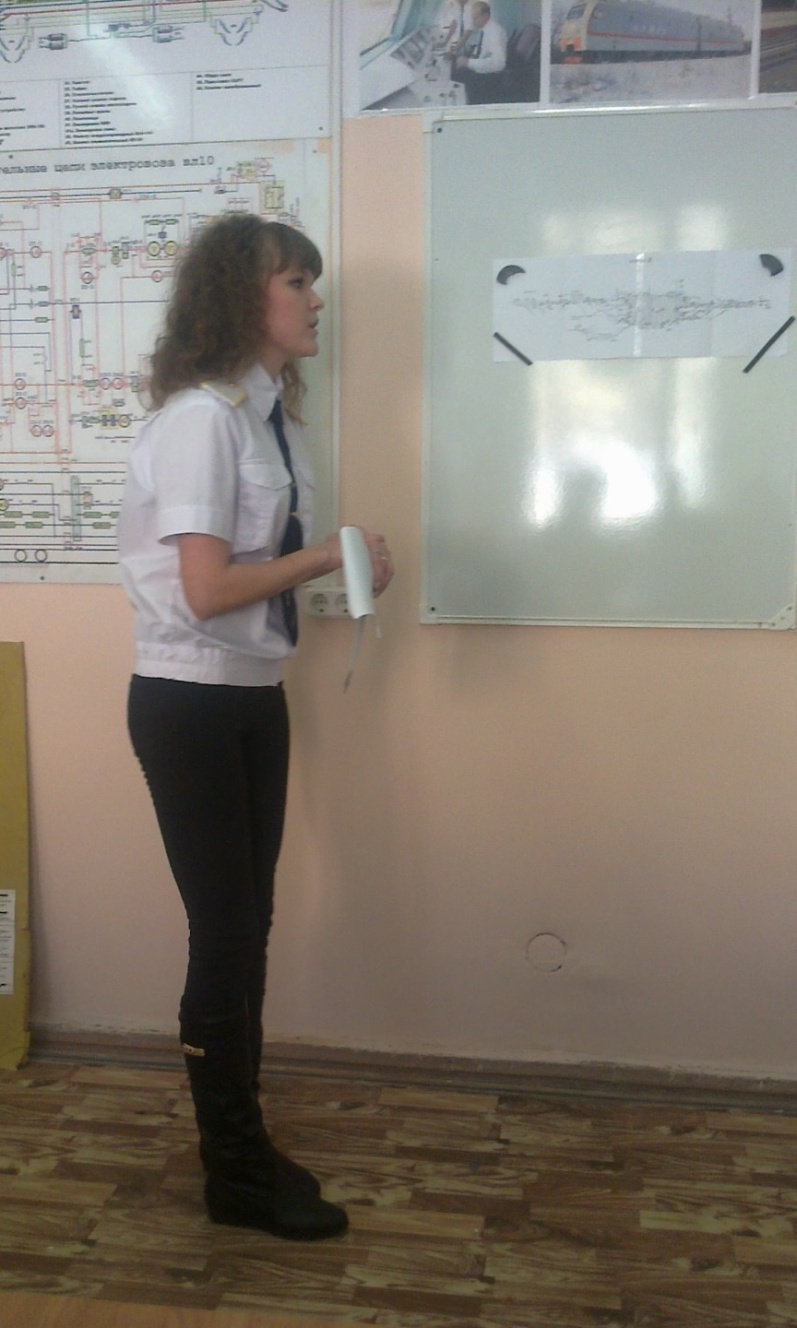 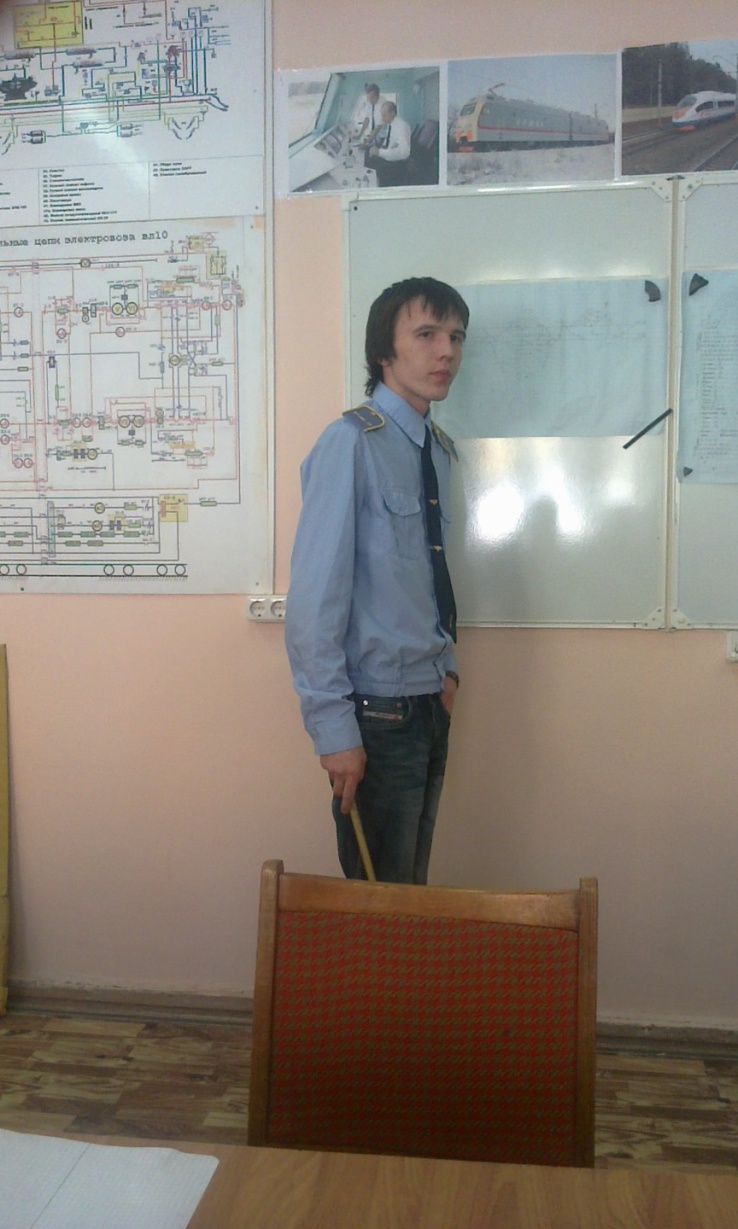 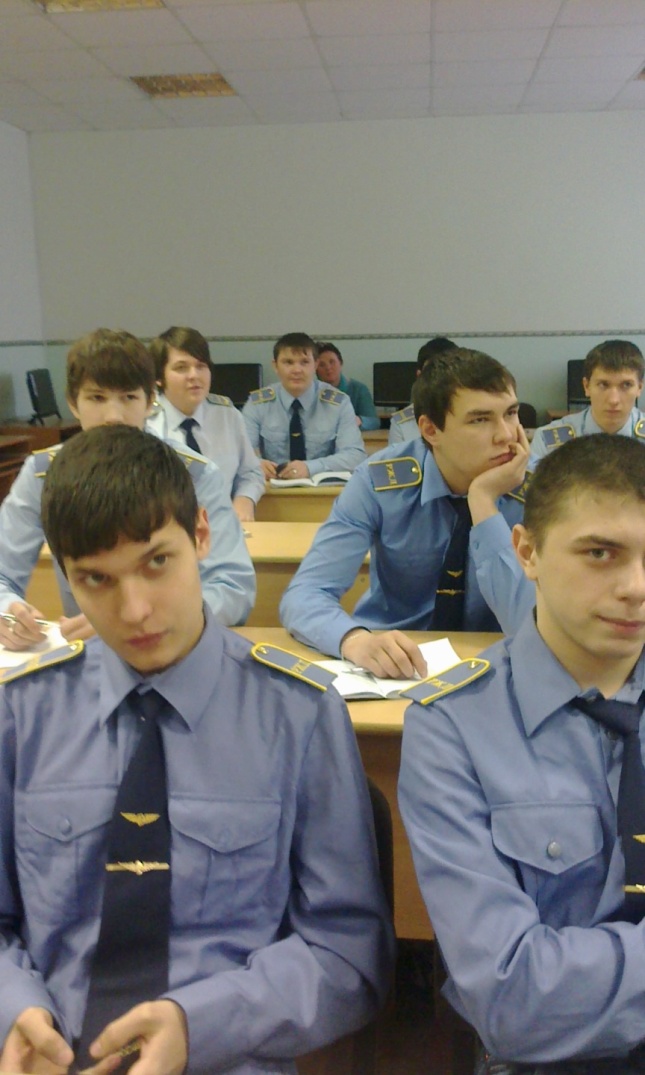 Свидетельство помощника машиниста электровоза
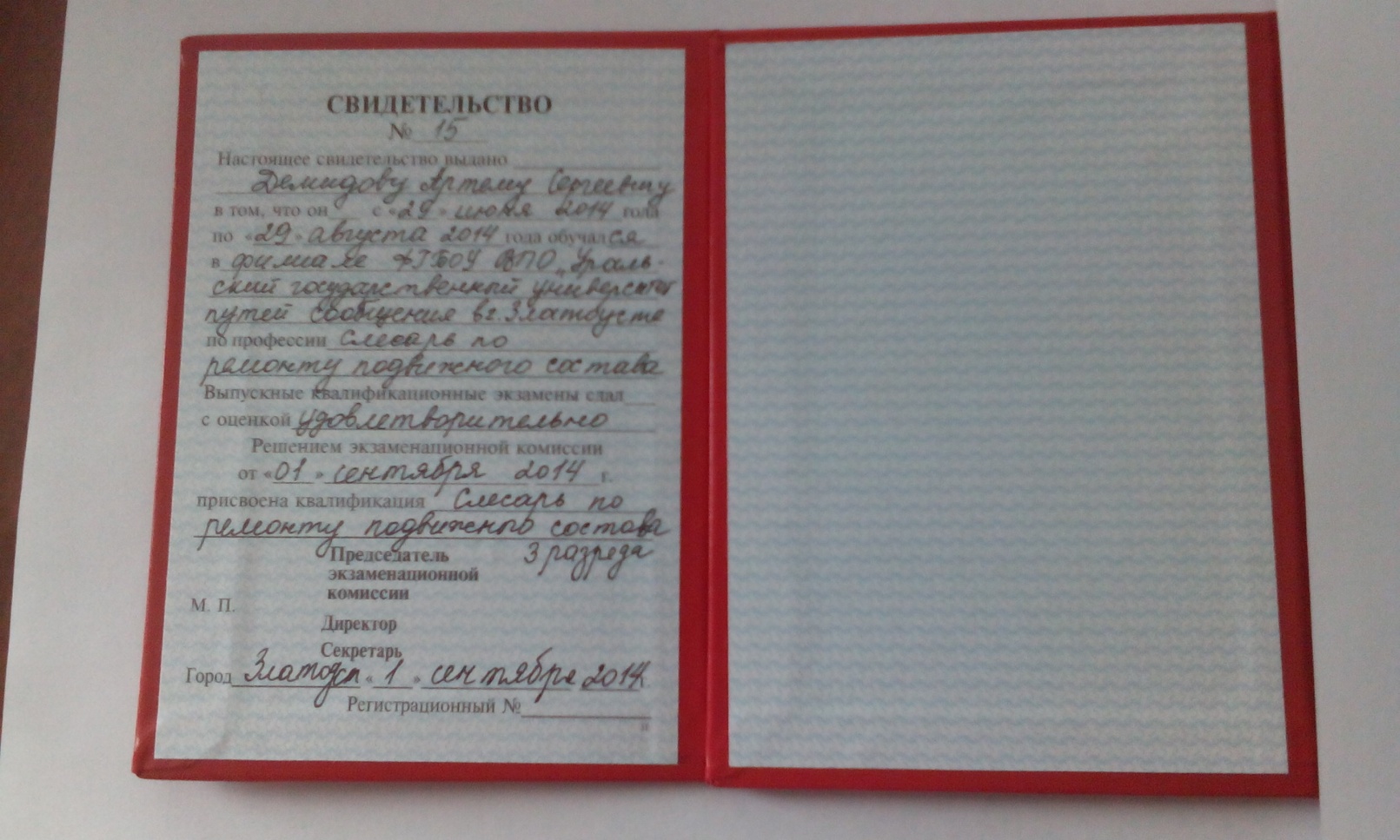 Ведущий специалист отделения технических специальностей
Ишутин Владимир Иванович
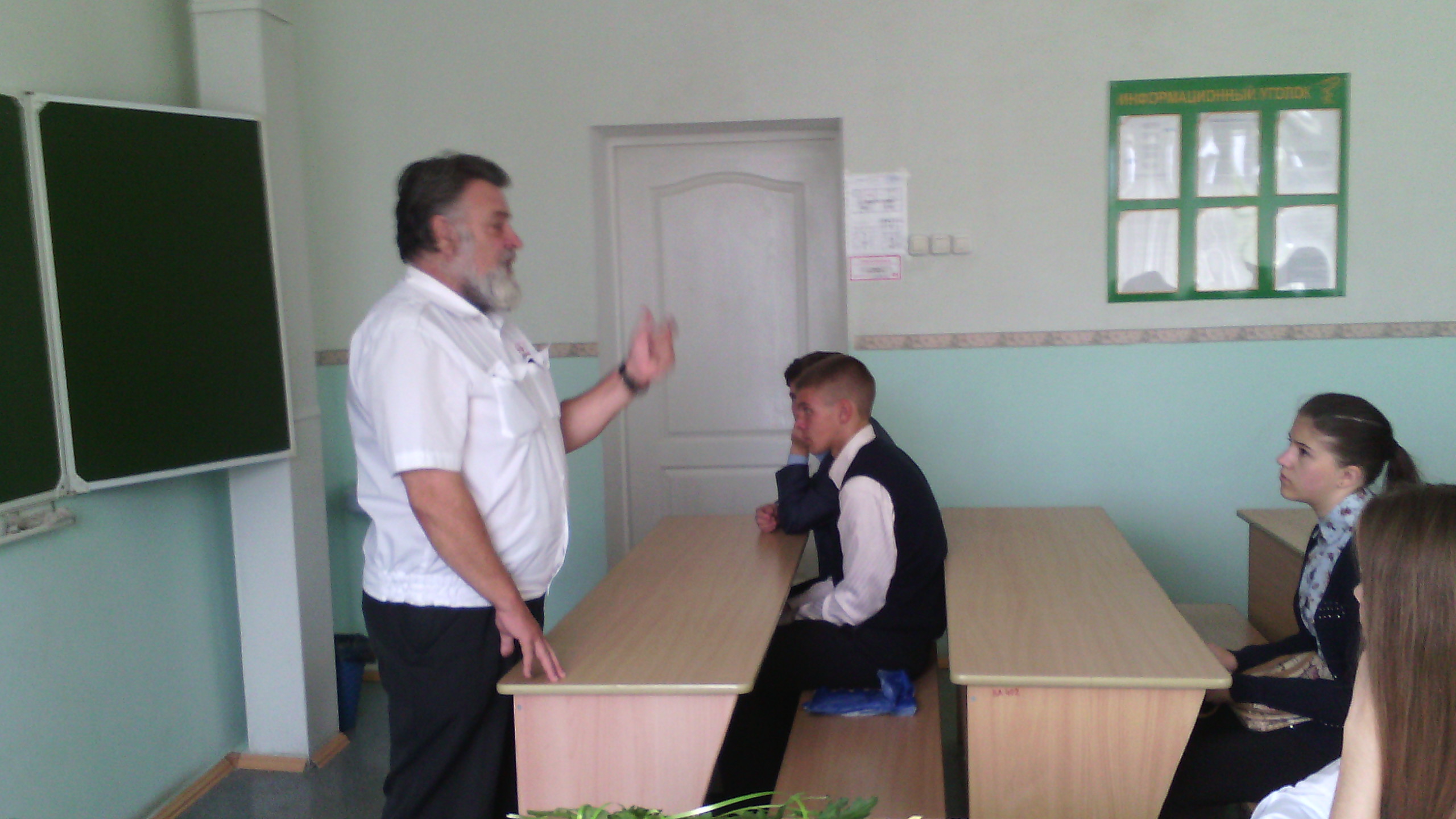 музей
Поезд – передвижная выставка
Музей отделения дороги
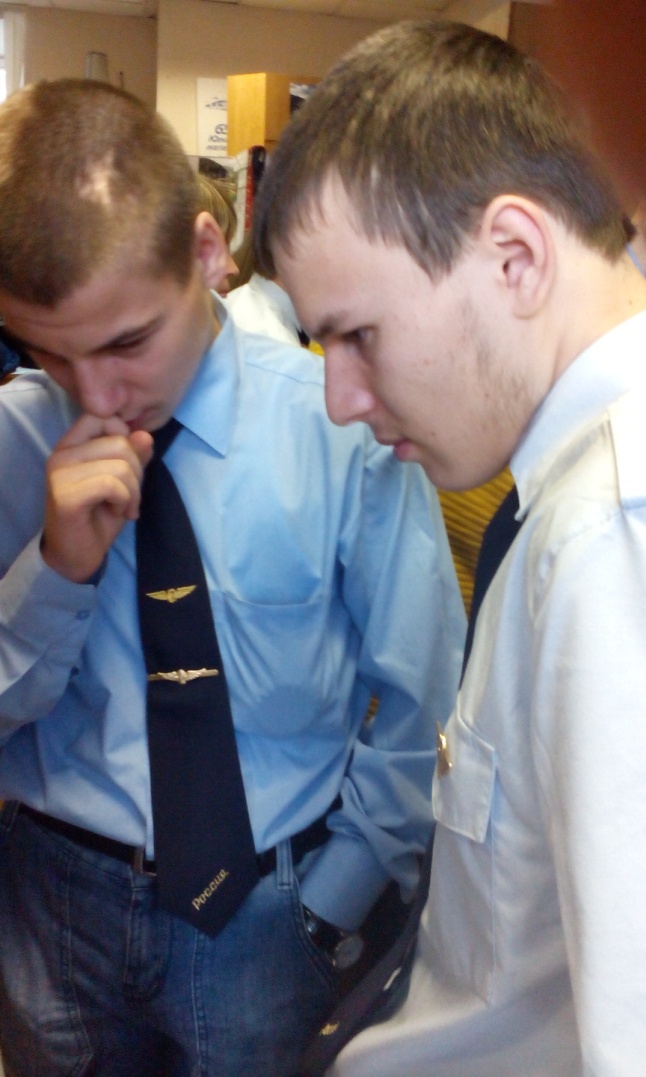 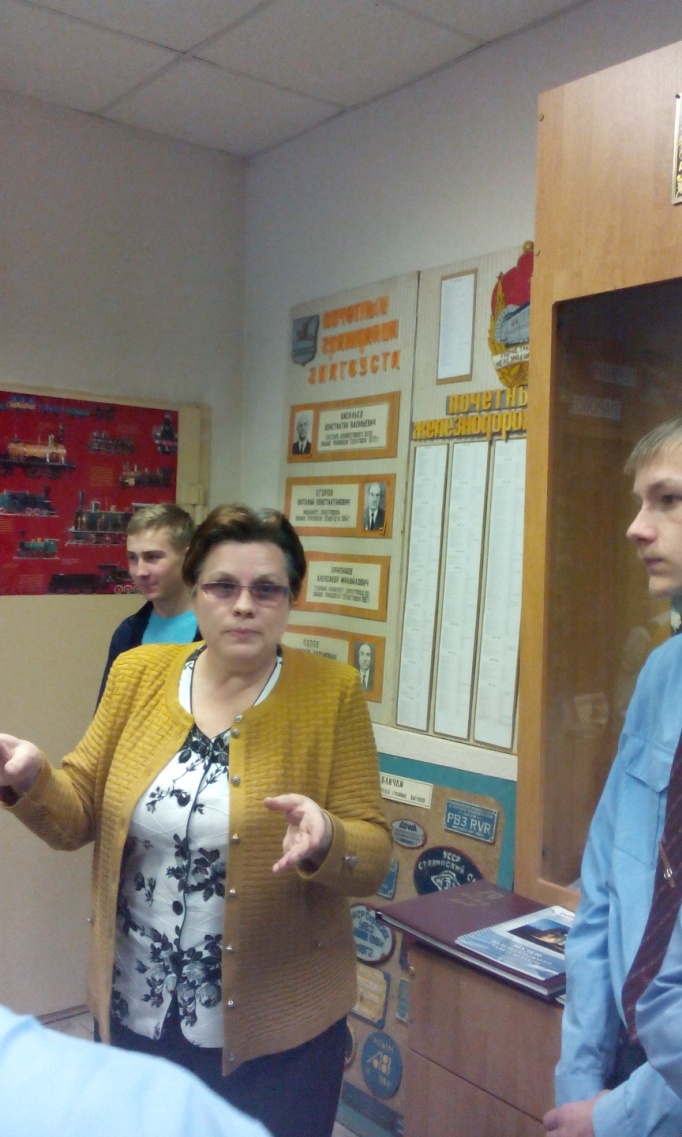 Музей локомотивного депо
стройотряд
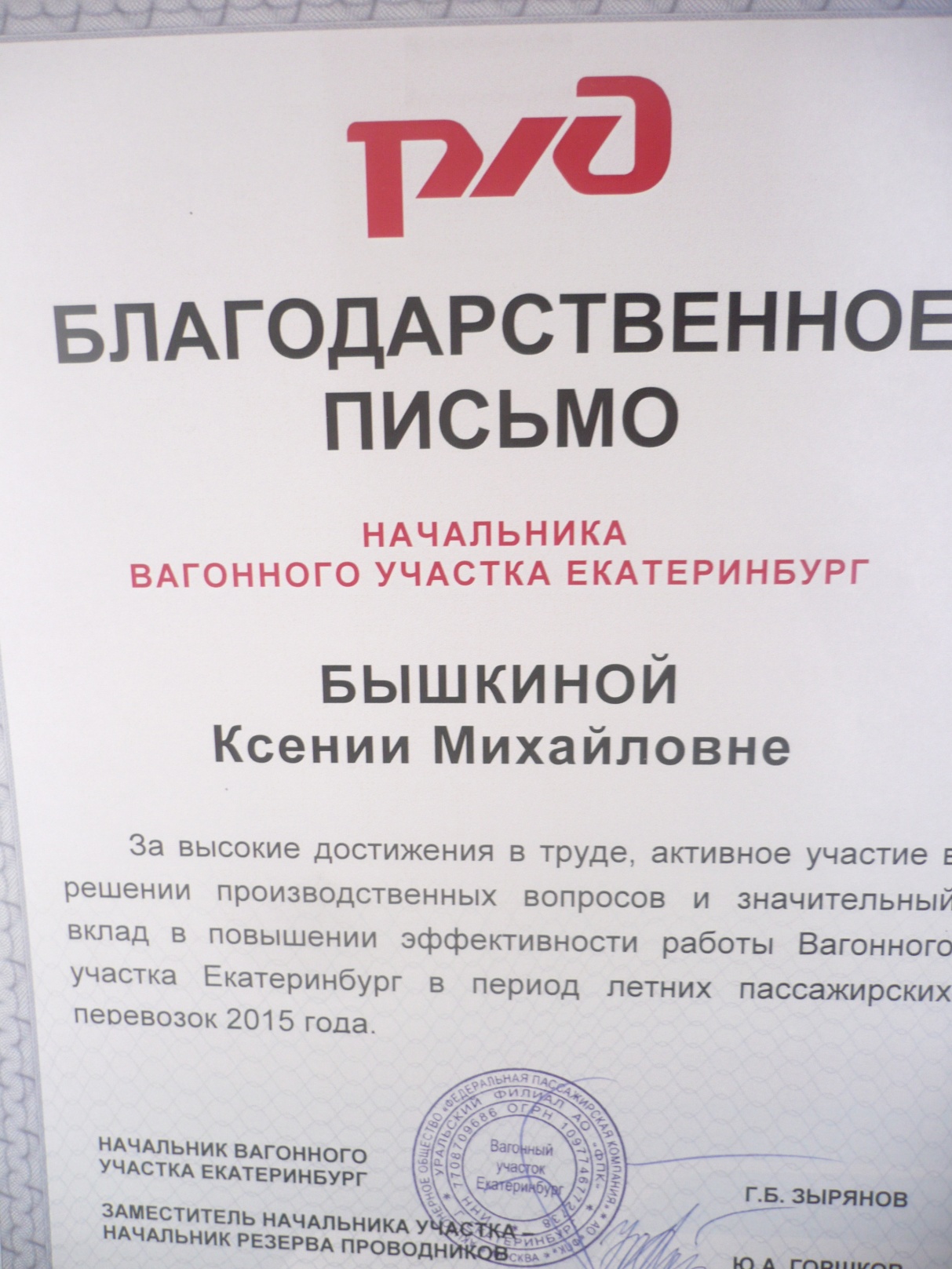 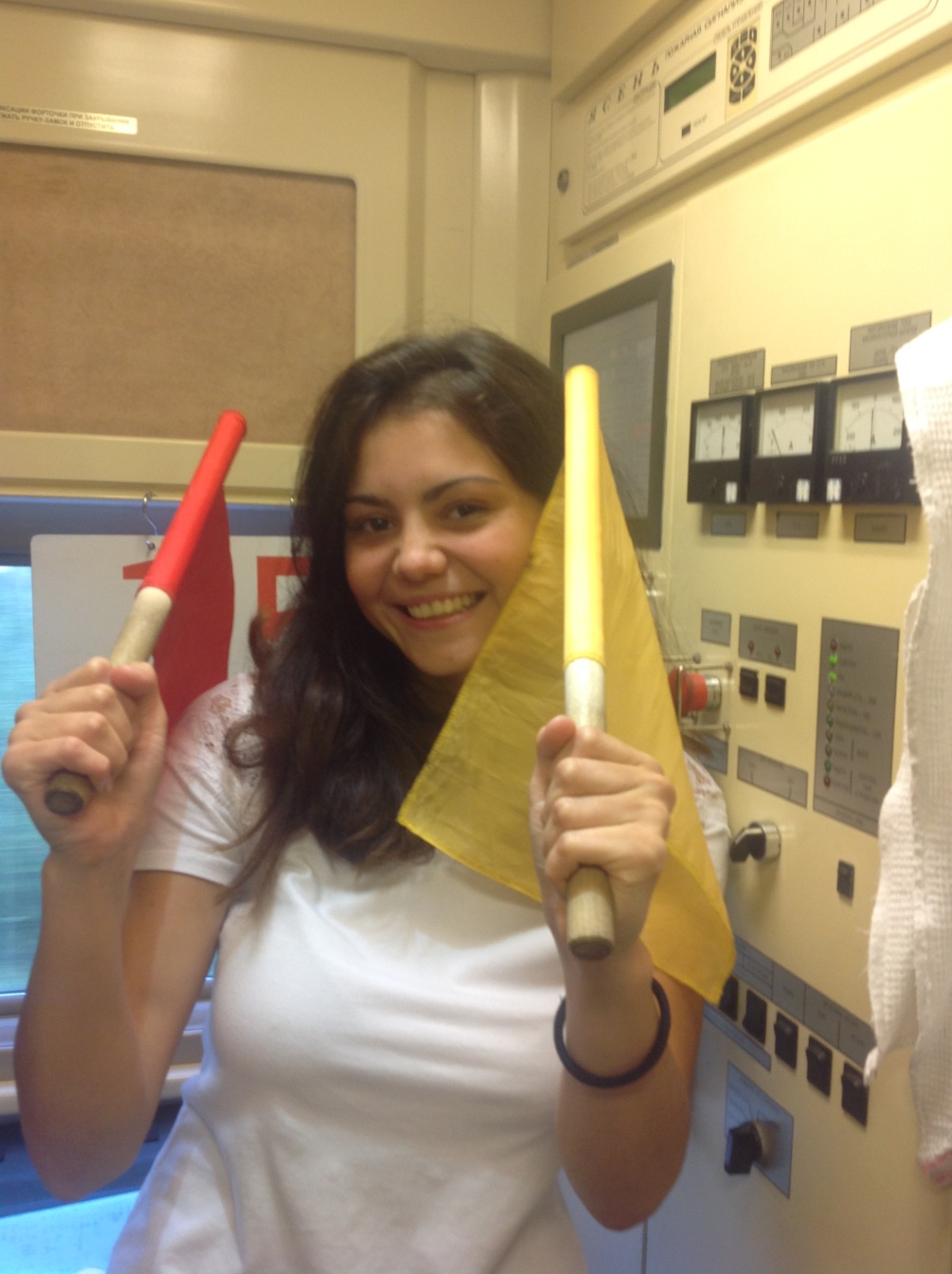 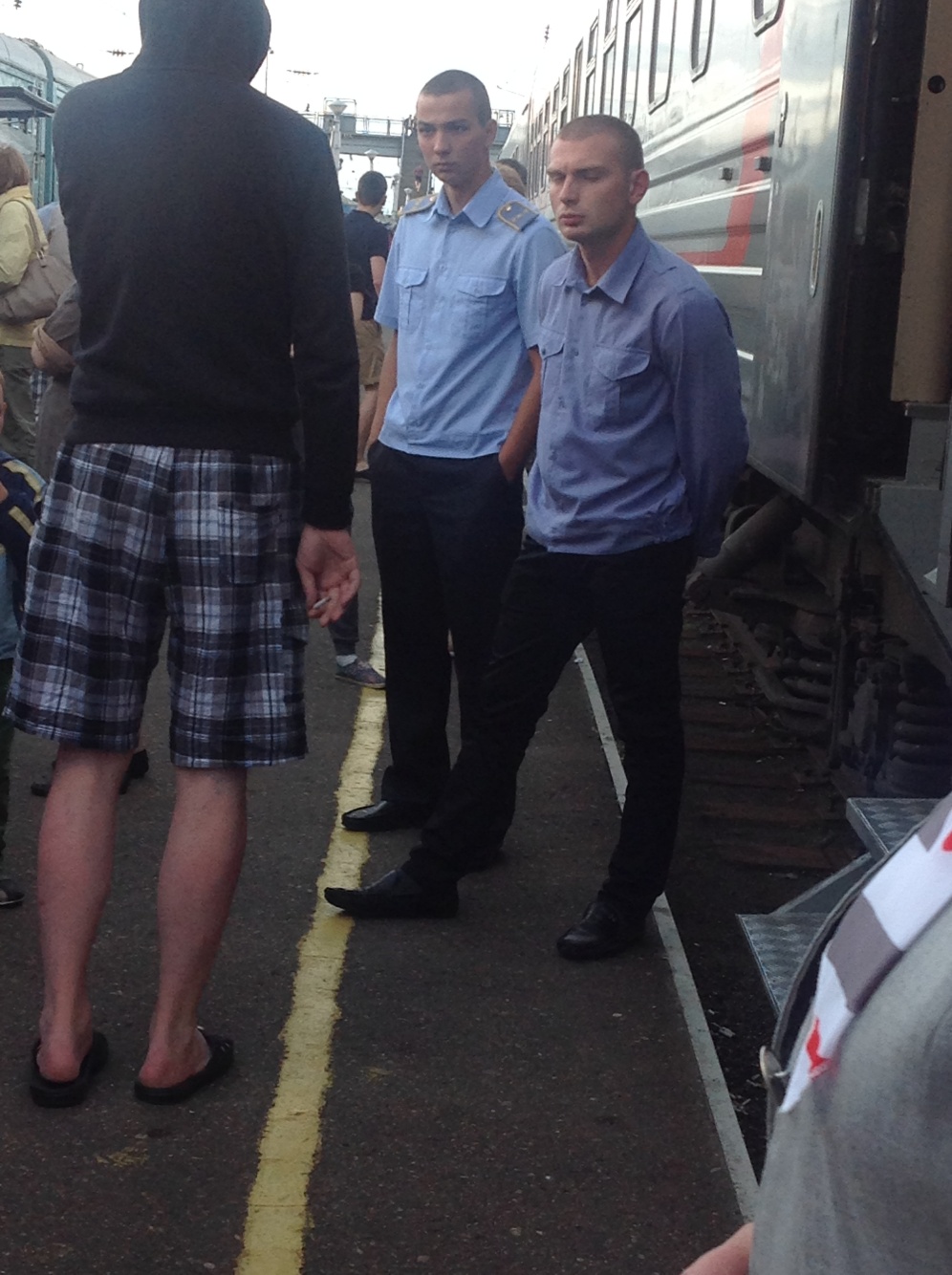 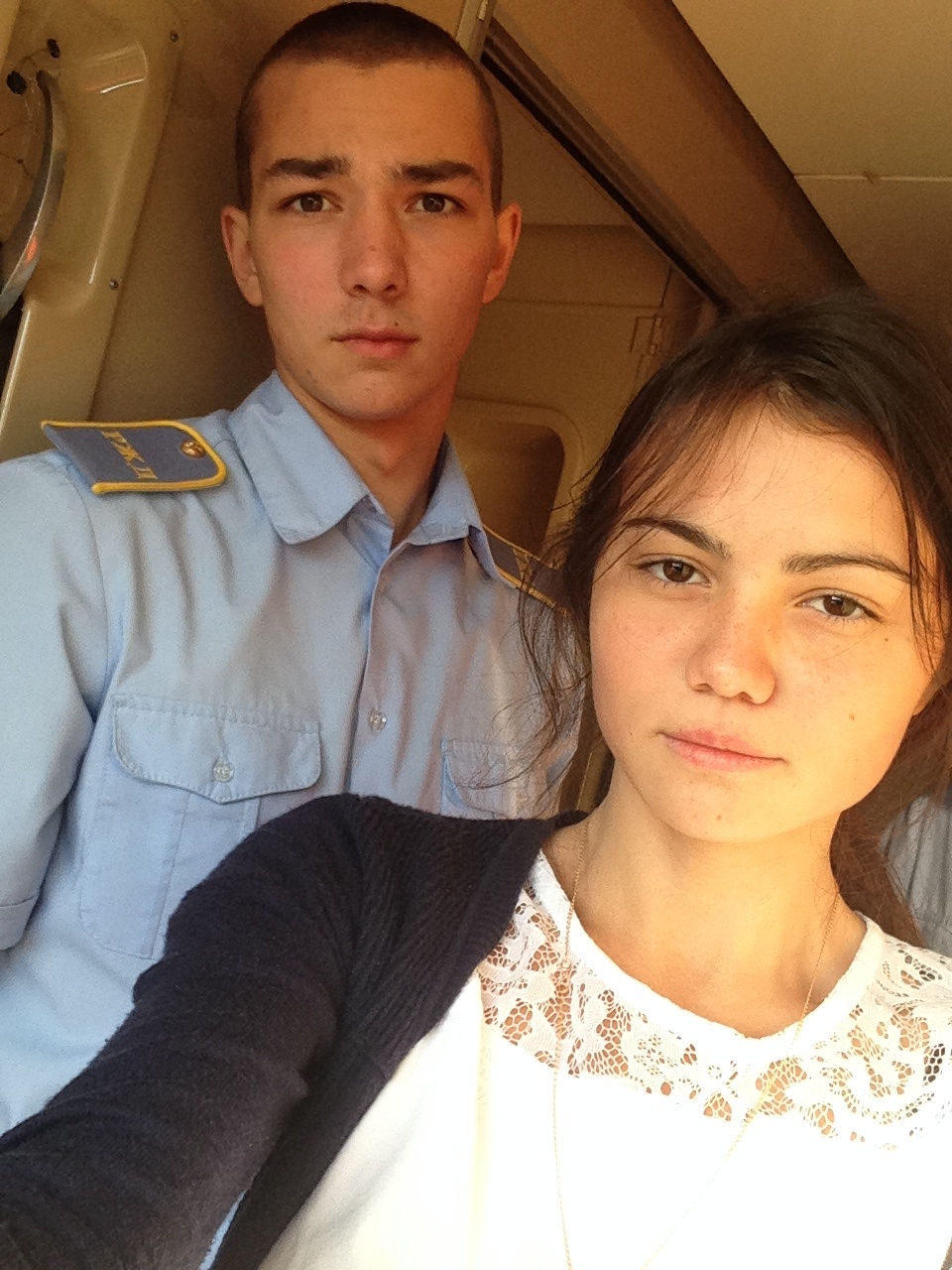 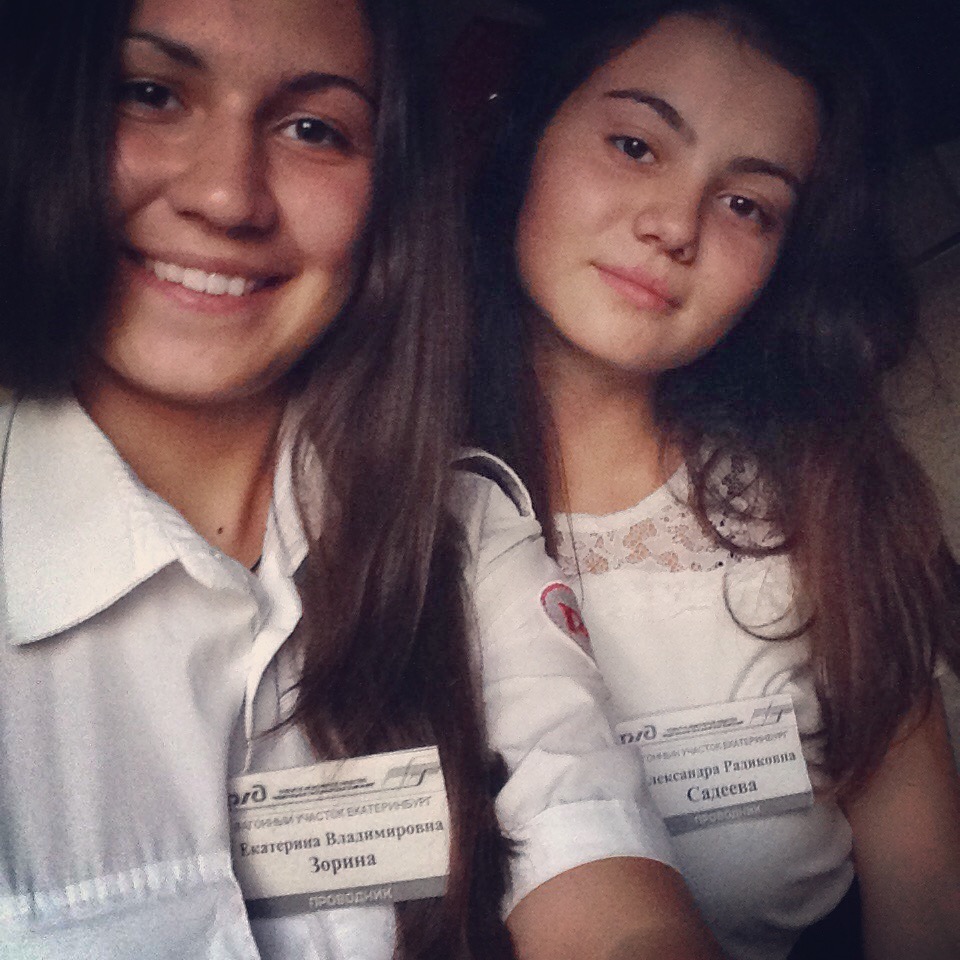 Конкурс профмастерства
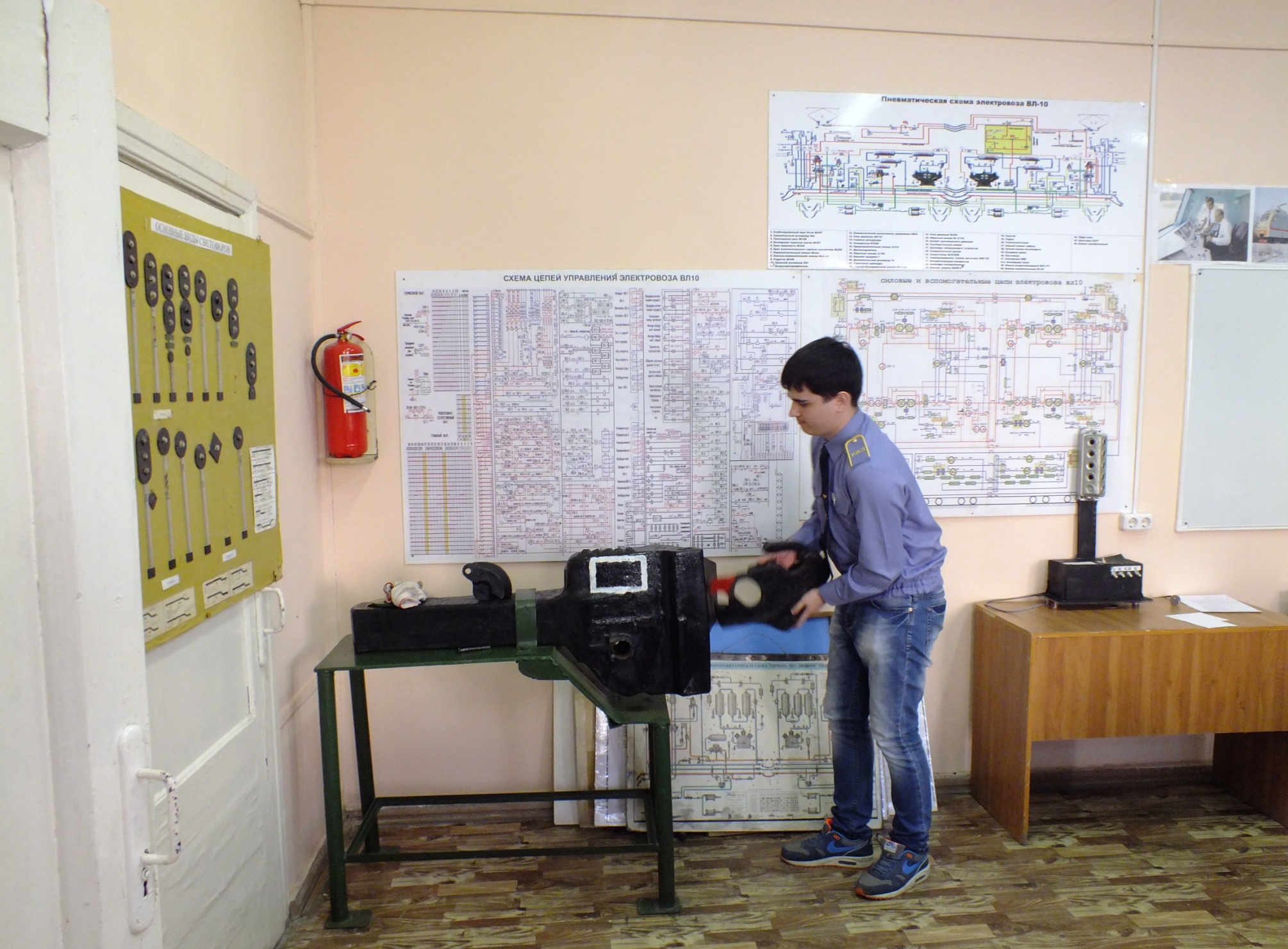 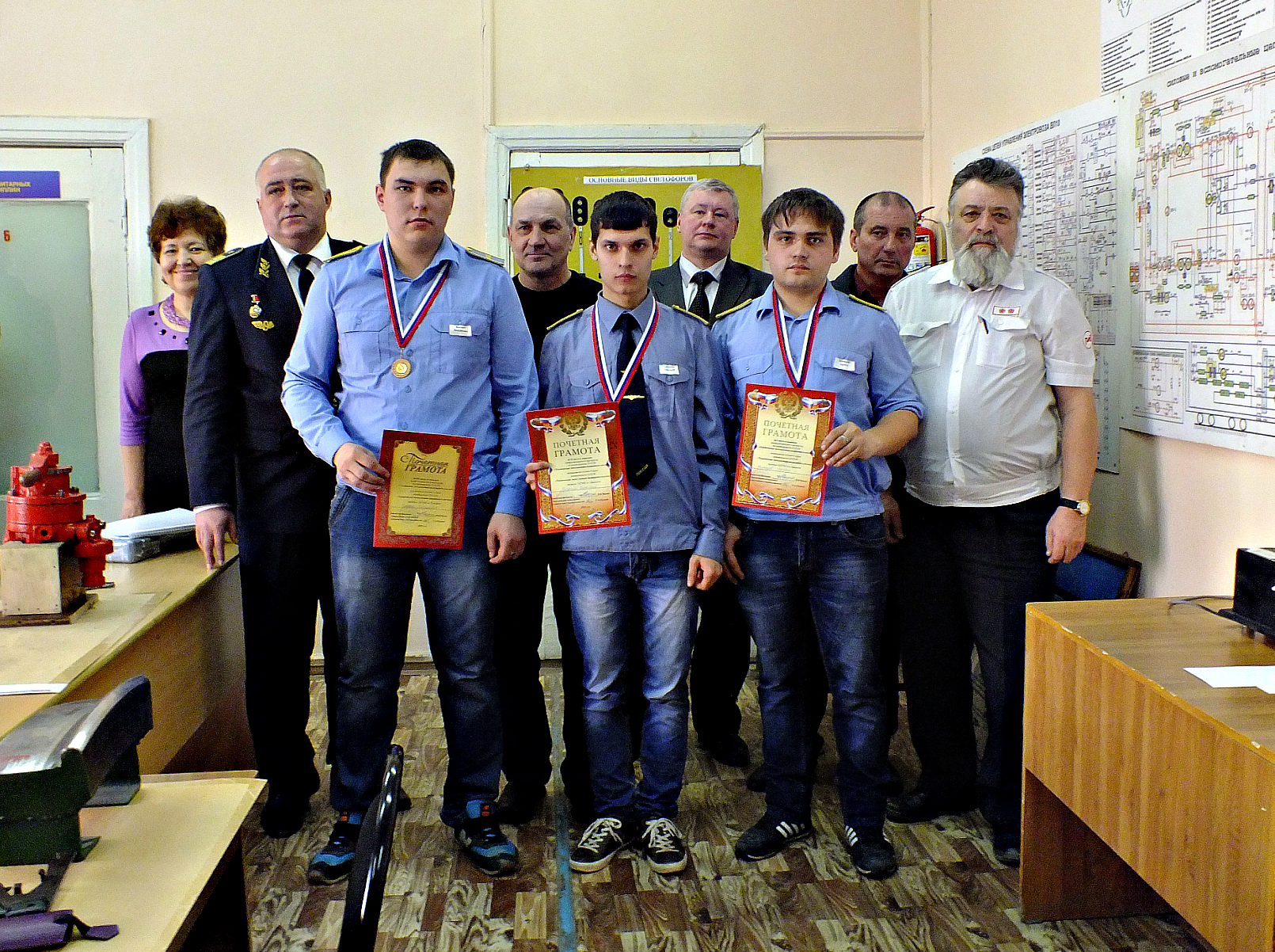 Спасибо за внимание